Title
DDI Alliance Training Materials
Version 1.0
DDI Alliance, DDI Training Working Group
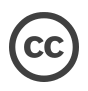 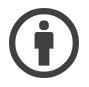 This work is licensed under Creative Commons Attribution 4.0 International License.
Contents
Section title 1
Slide Title
Slide text
Section title 1
Attributions
Credits: DDI Train the Trainer Workshop 2018
Alina Danciu
Guillaume Duffes
Adrian Dușa
Lauren Eickhorst
Dan Gillman
Arofan Gregory
Taras Günther
Lea Sztuk Haahr
Sanda Ionescu
Jon Johnson
Chifundo Kanjala
Kaia Kulla
Amber Leahey
Alexandre Mairot
Johan Fihn Marberg
Hayley Mills
Olof Olofsson
Hilde Orten
Anja Perry
Dan Smith
Wendy Thomas
Joachim Wackerow
Knut Wenzig
[Speaker Notes: DDI Basics: What is DDI?]
Credits: DDI Training Working Group 2022
Alina Danciu
Adrian Dusa
Christophe Dzikowski
Dan Gillman
Arofan Gregory
Kaia Kulla
Kathryn Lavender
Jared Lyle
Lucie Marie
Geneviève Michaud 
Hayley Mills
Laura Molloy
Hilde Orten
Catharina Wasner
Jennifer Zeiger
[Speaker Notes: DDI Basics: What is DDI?]